11 Juin 2015
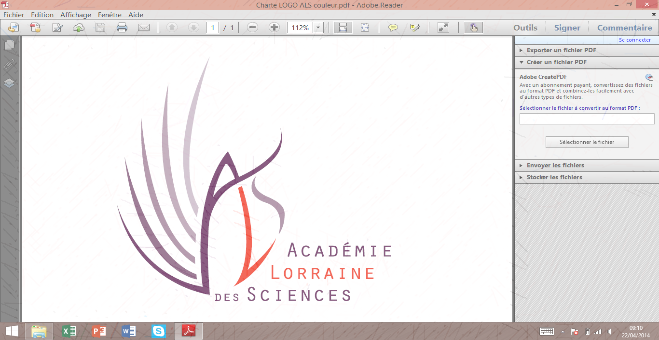 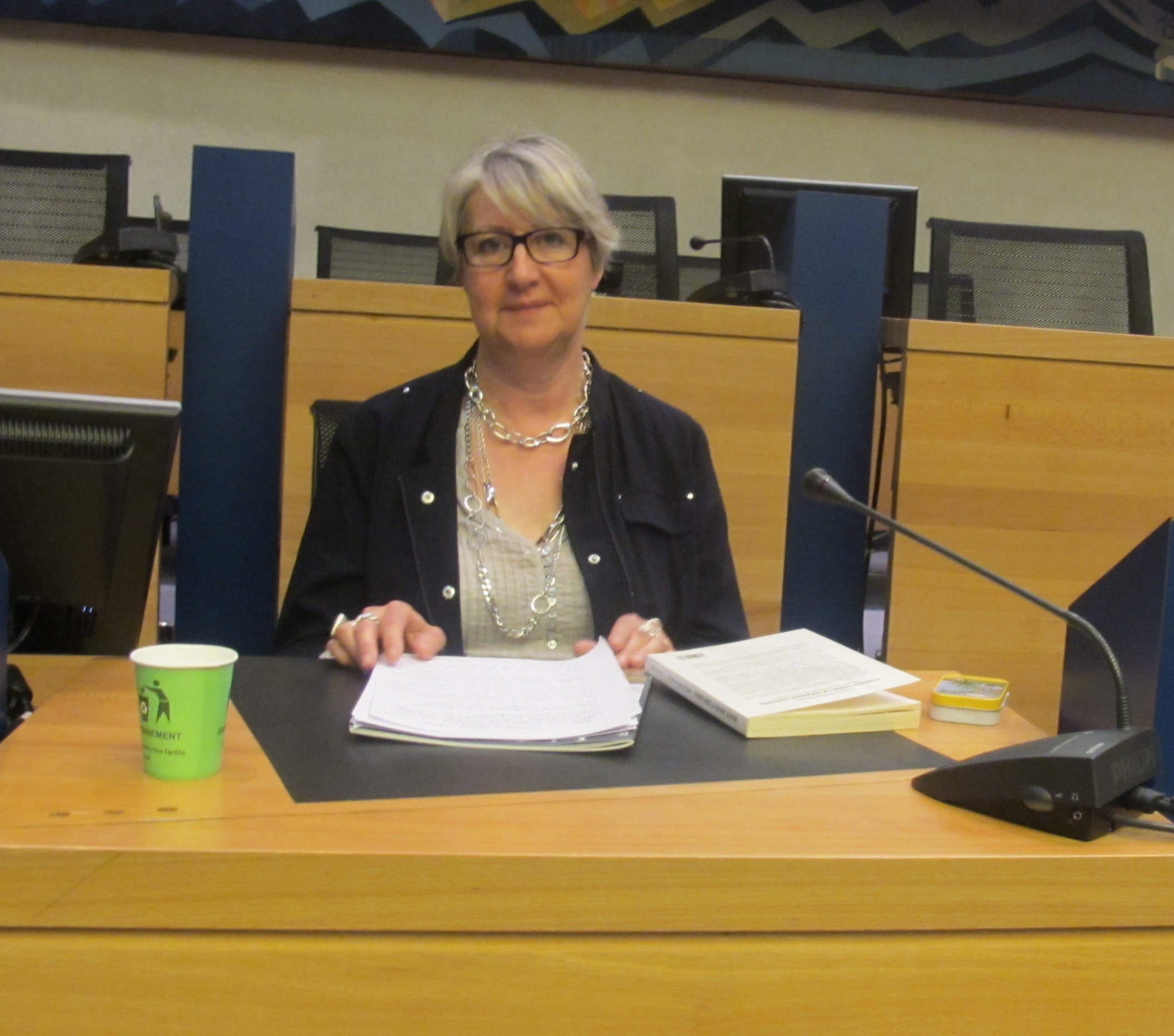 mardi 9 juin 2015
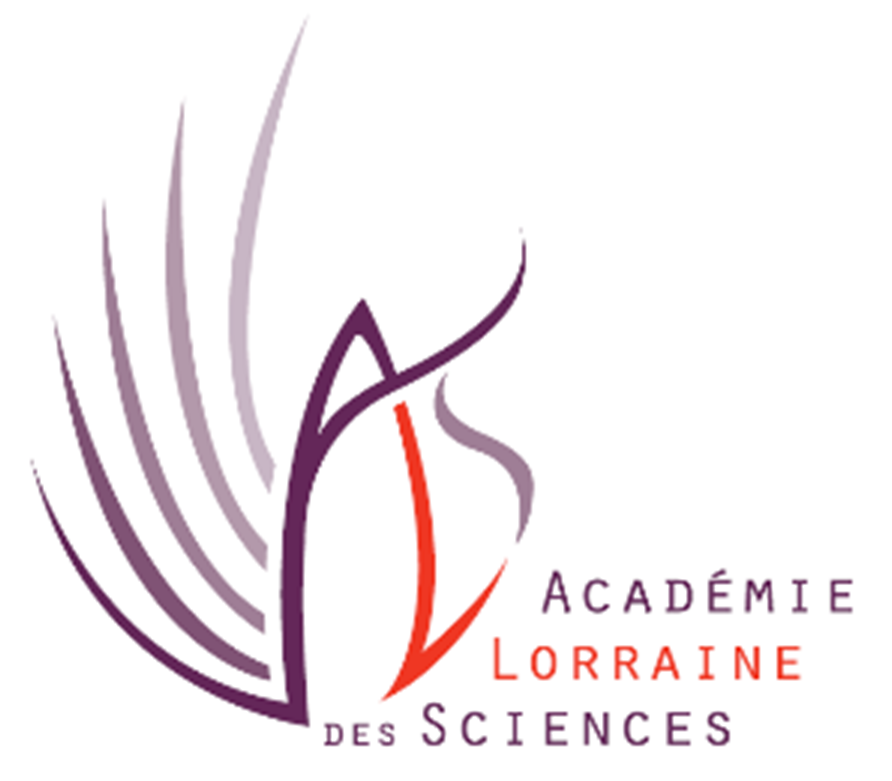 Réception d’un nouveau sociétaire
Jean-Luc André
 Architecte
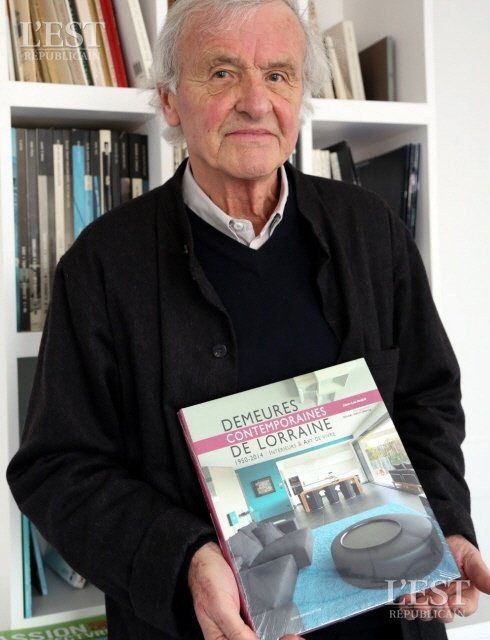 mardi 9 juin 2015
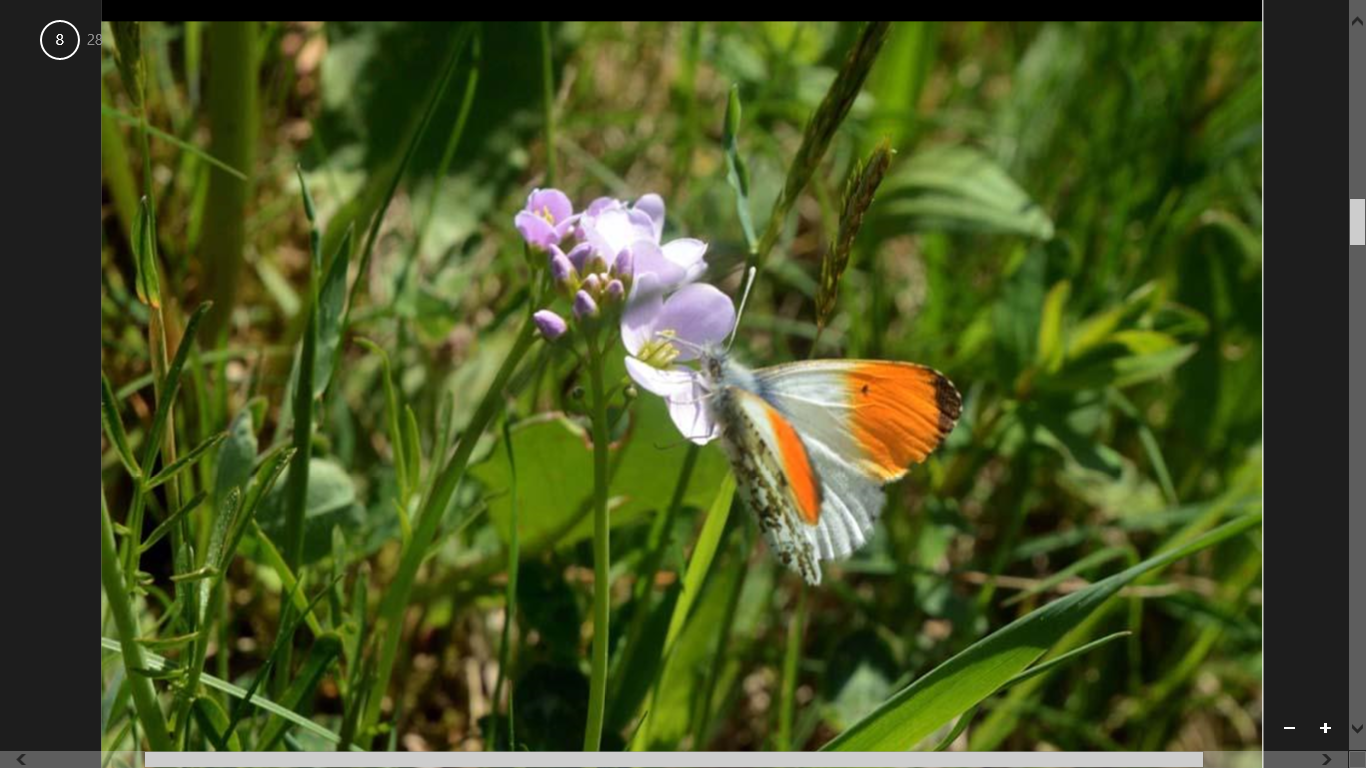 mardi 9 juin 2015
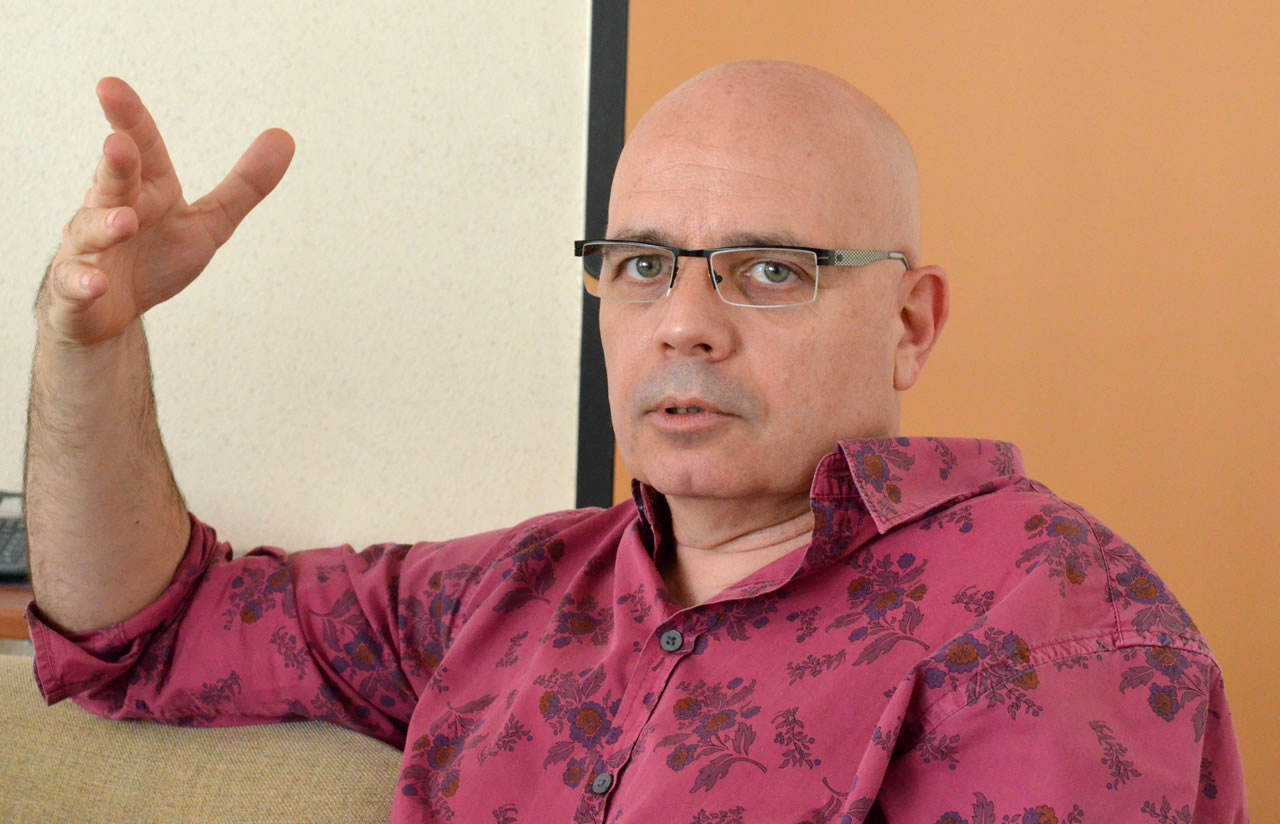 Conférence:
« Les ressources hydrocarbonées non conventionnelles, dans le cadre de la transition énergétique »
Par Jacques Pironon
mardi 9 juin 2015
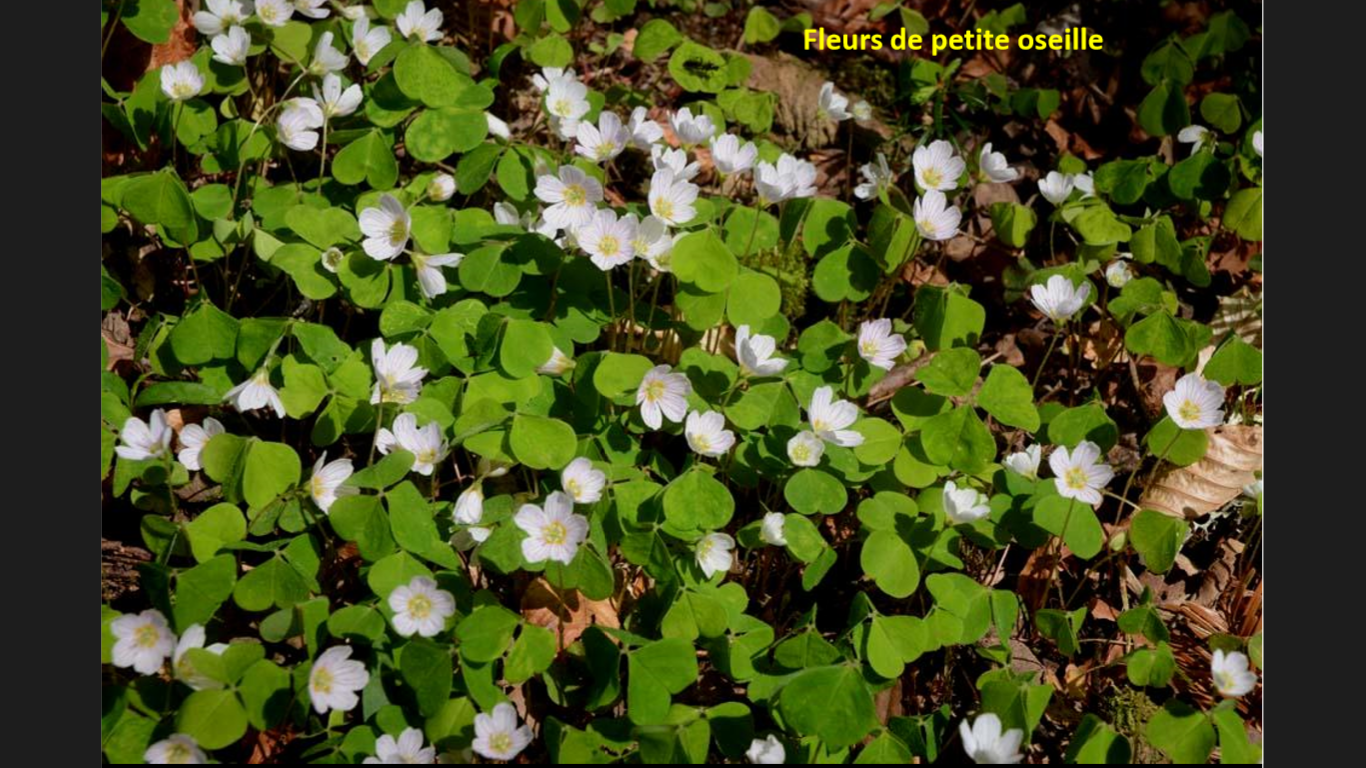 mardi 9 juin 2015
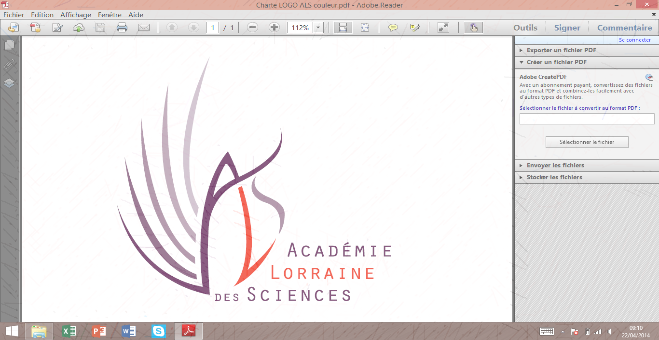 mardi 9 juin 2015
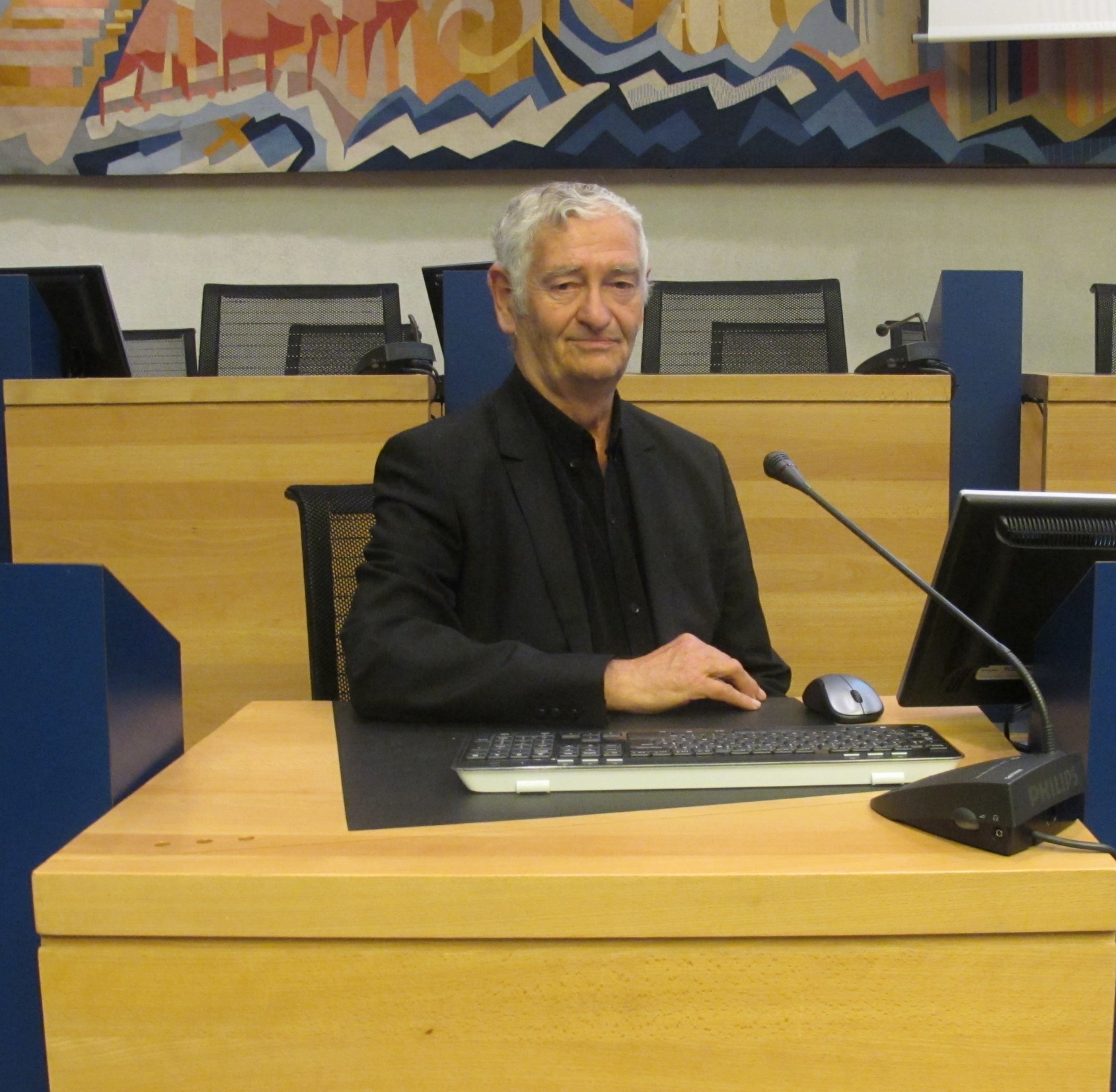 mardi 9 juin 2015
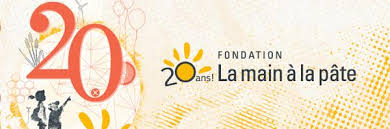 20° Anniversaire 
«La main à la pâte»
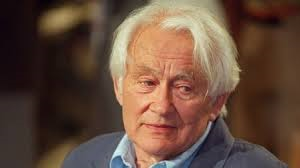 mardi 9 juin 2015
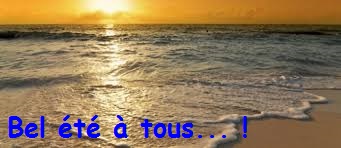 mardi 9 juin 2015